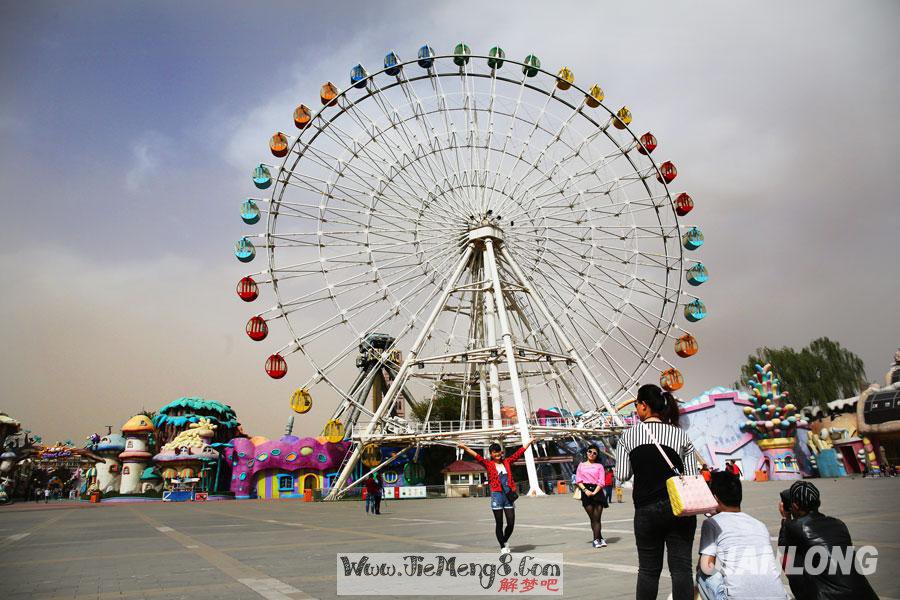 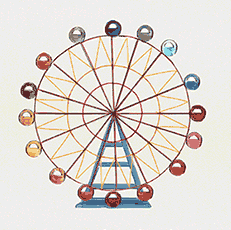 Ferris Wheel
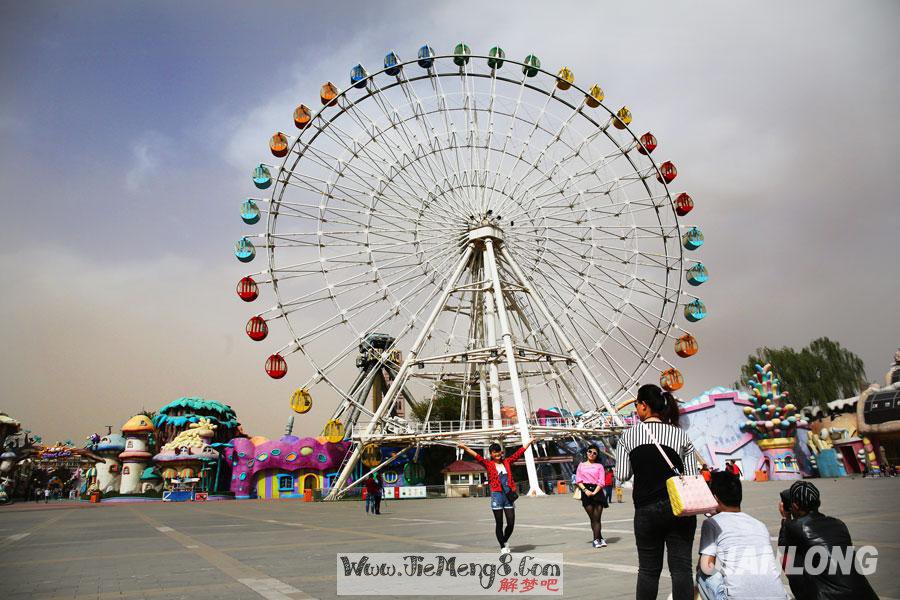 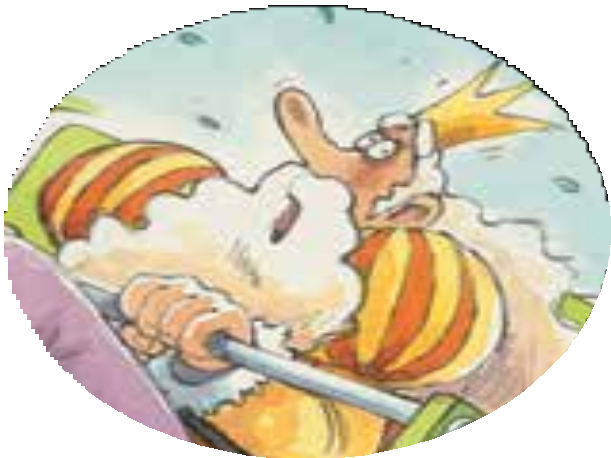 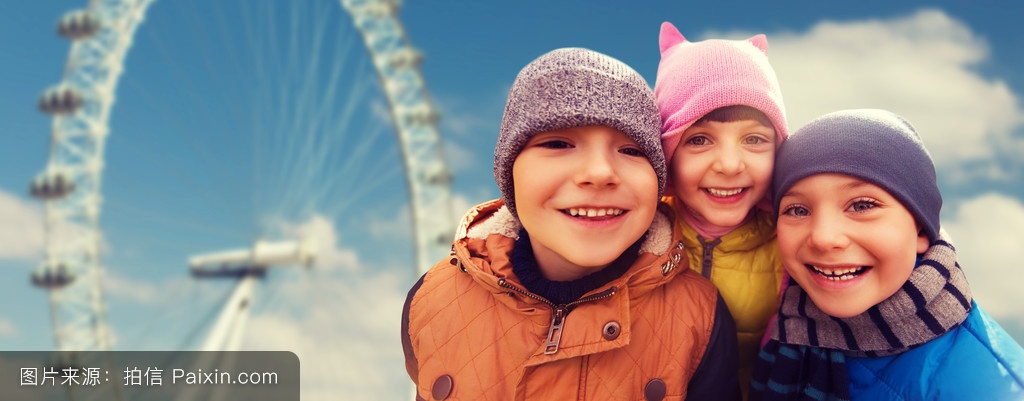 Q: How do you feel?
A: I feel…
Ferris Wheel
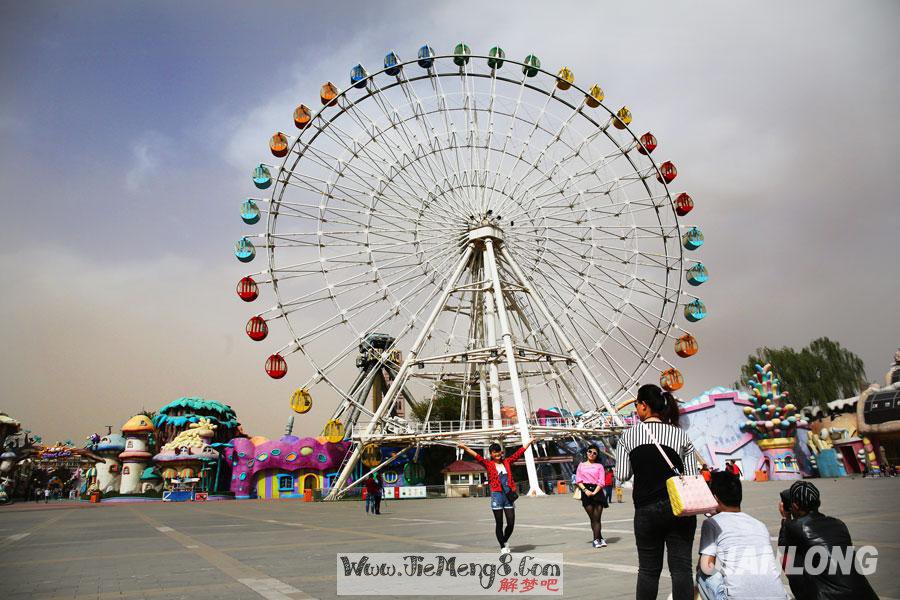 scared
Who
What
When
Where
Why
How
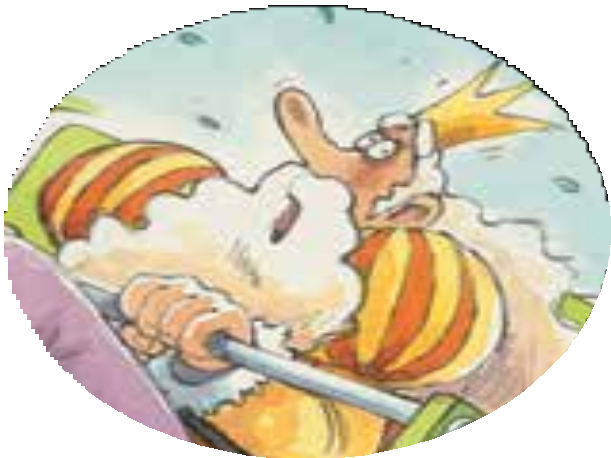 What do you want to know 
about the story?
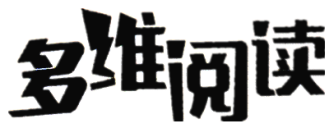 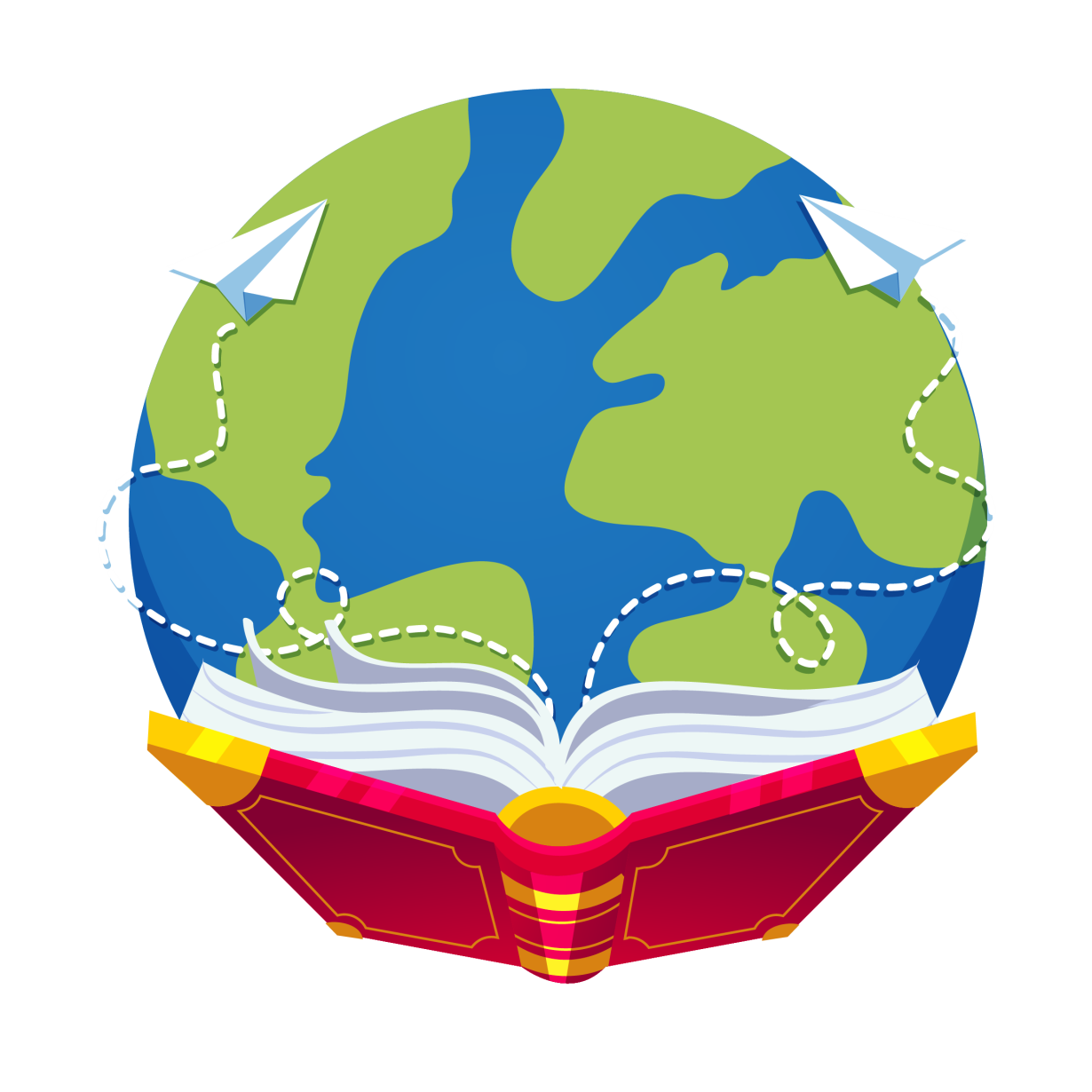 第5级
Let’s read
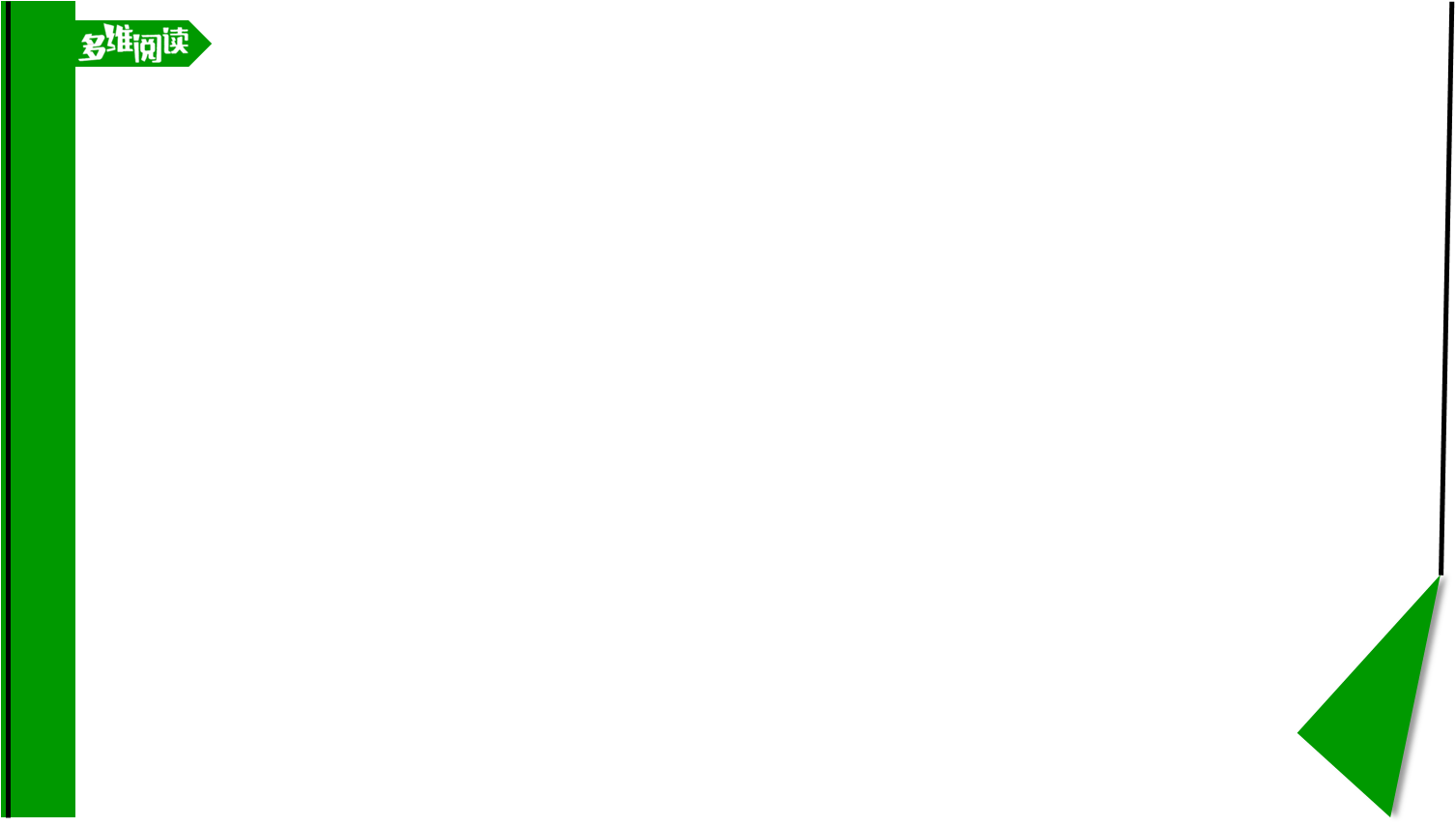 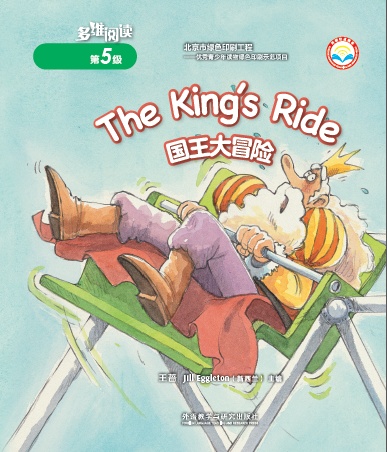 Series
Level
Title
Authors
Publisher
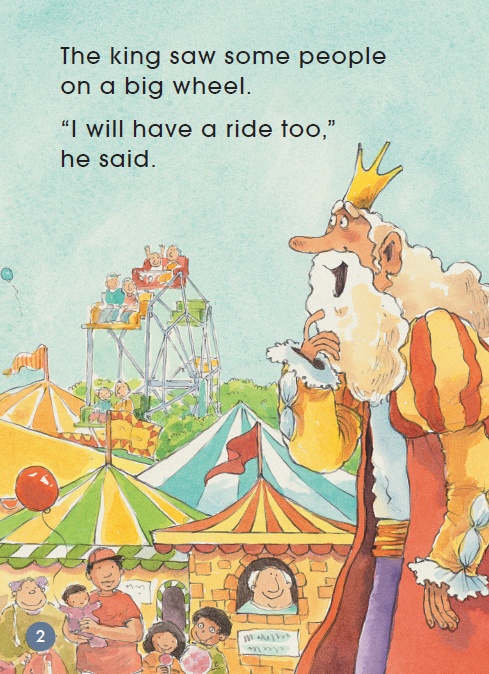 1. What did the king see?
He saw…

2. What did the king want to do?
He wanted to…
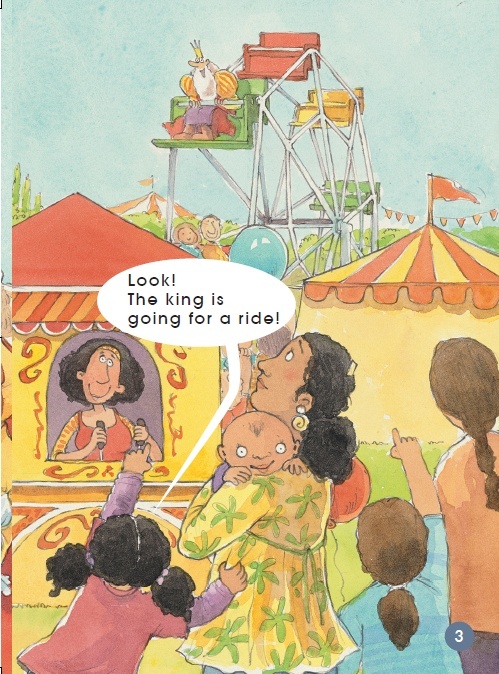 Look! 
The king is 
going for a ride!
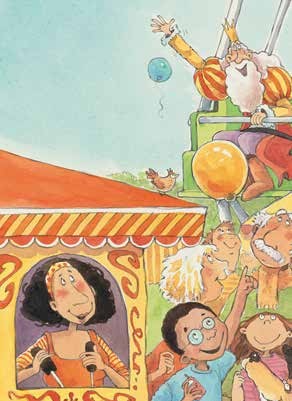 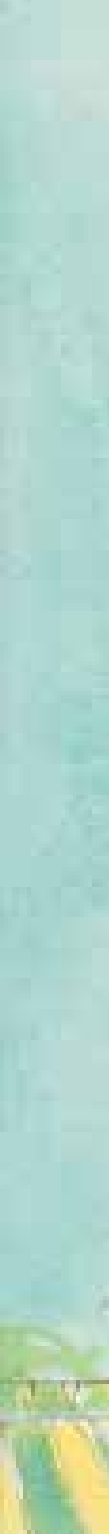 The wheel went 
up and over,
up and over.
“This is good.  I like it!”
shouted the king.
1. How did the king feel?
He was…

2. What did people think?
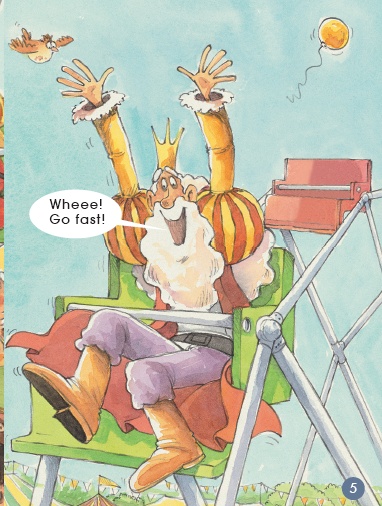 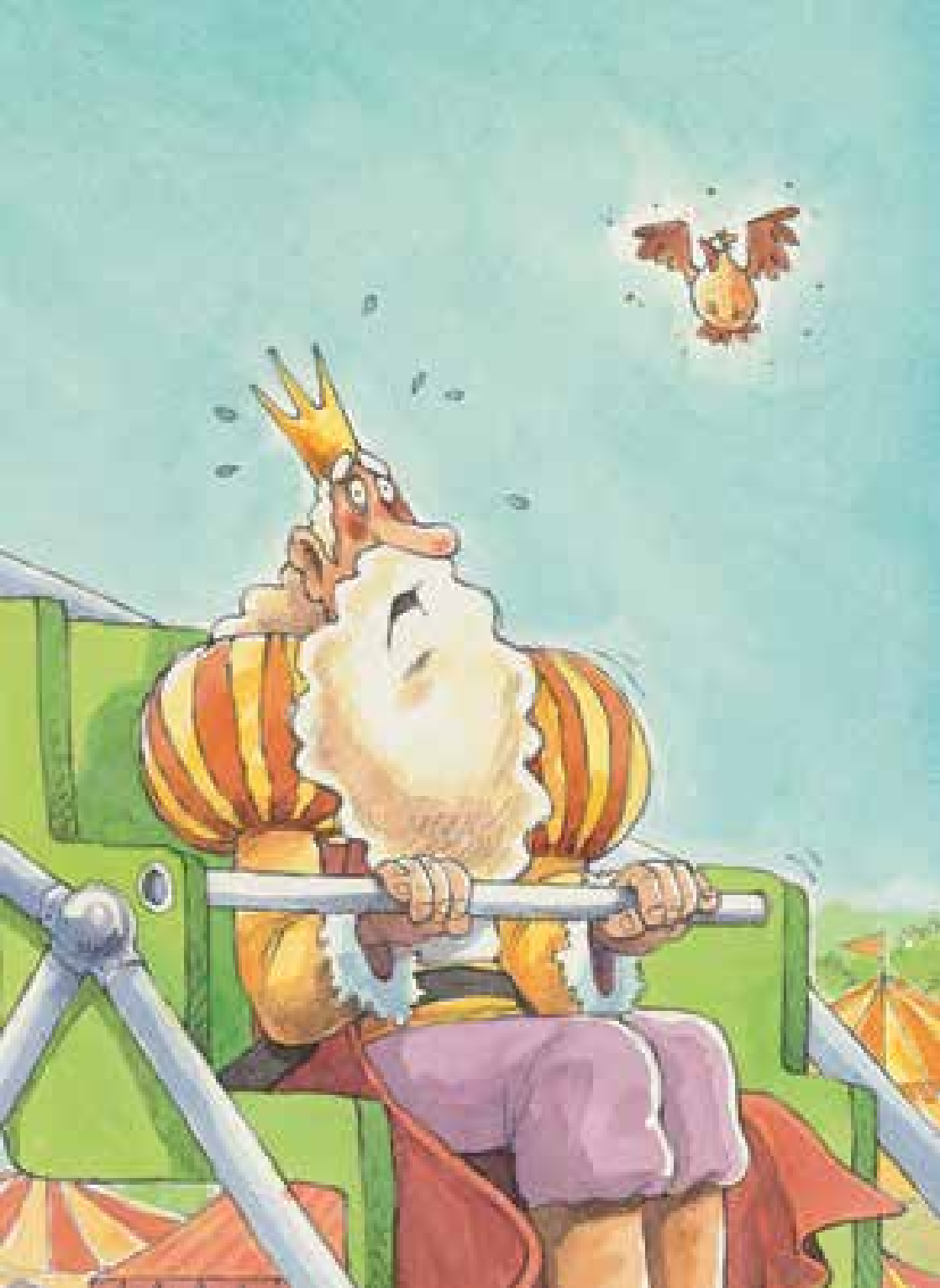 ?
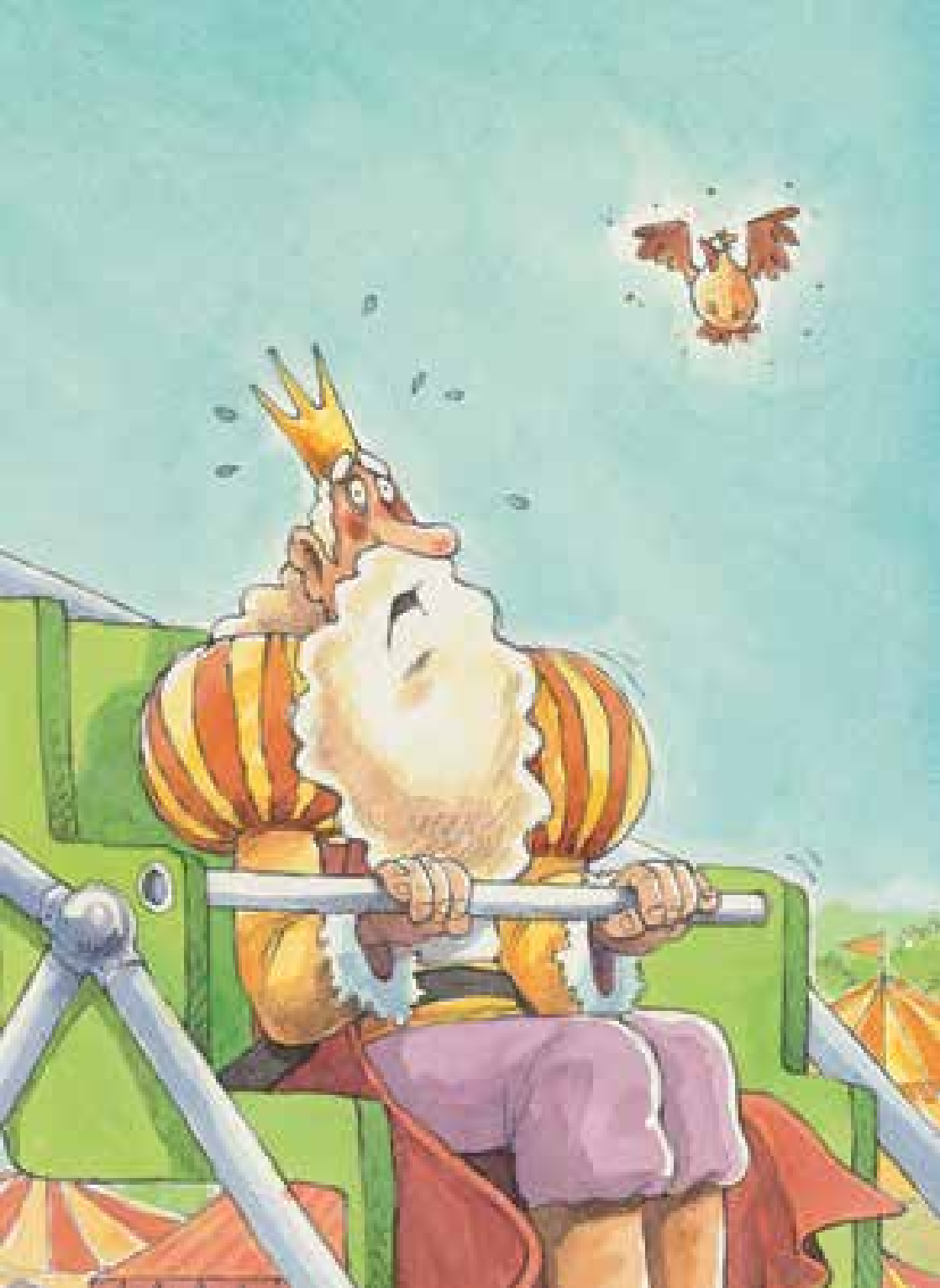 But the wheel stopped and the king was at the top.
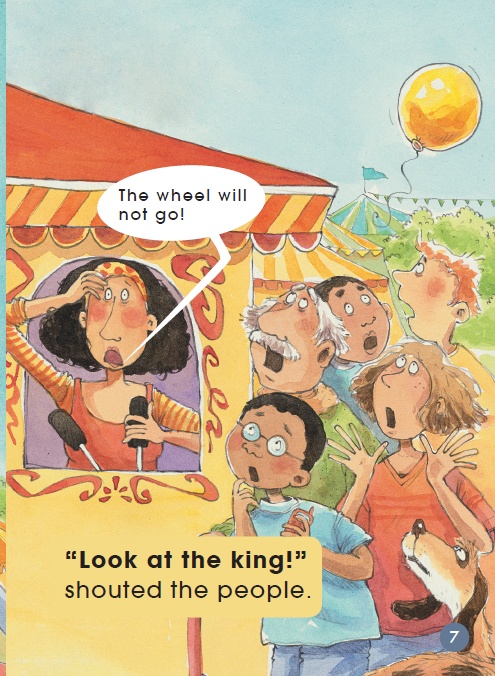 The wheel will not go!
“Look at the king!”
shouted the people.
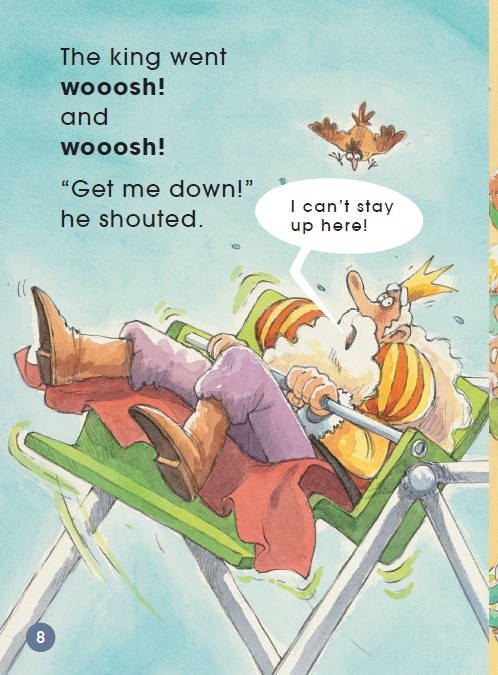 The king went
wooosh!
and
wooosh!
“Get me down!”
he shouted.
I can’ t stay 
up here!
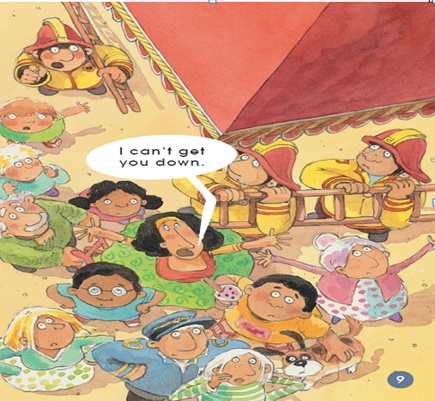 I can’ t get you down.
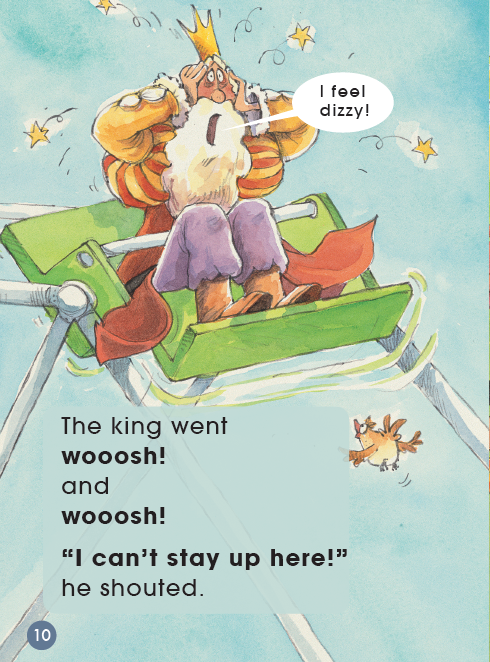 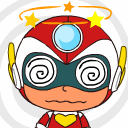 The king went
wooosh!
and
wooosh!
“I can’t stay up here!”
he shouted.
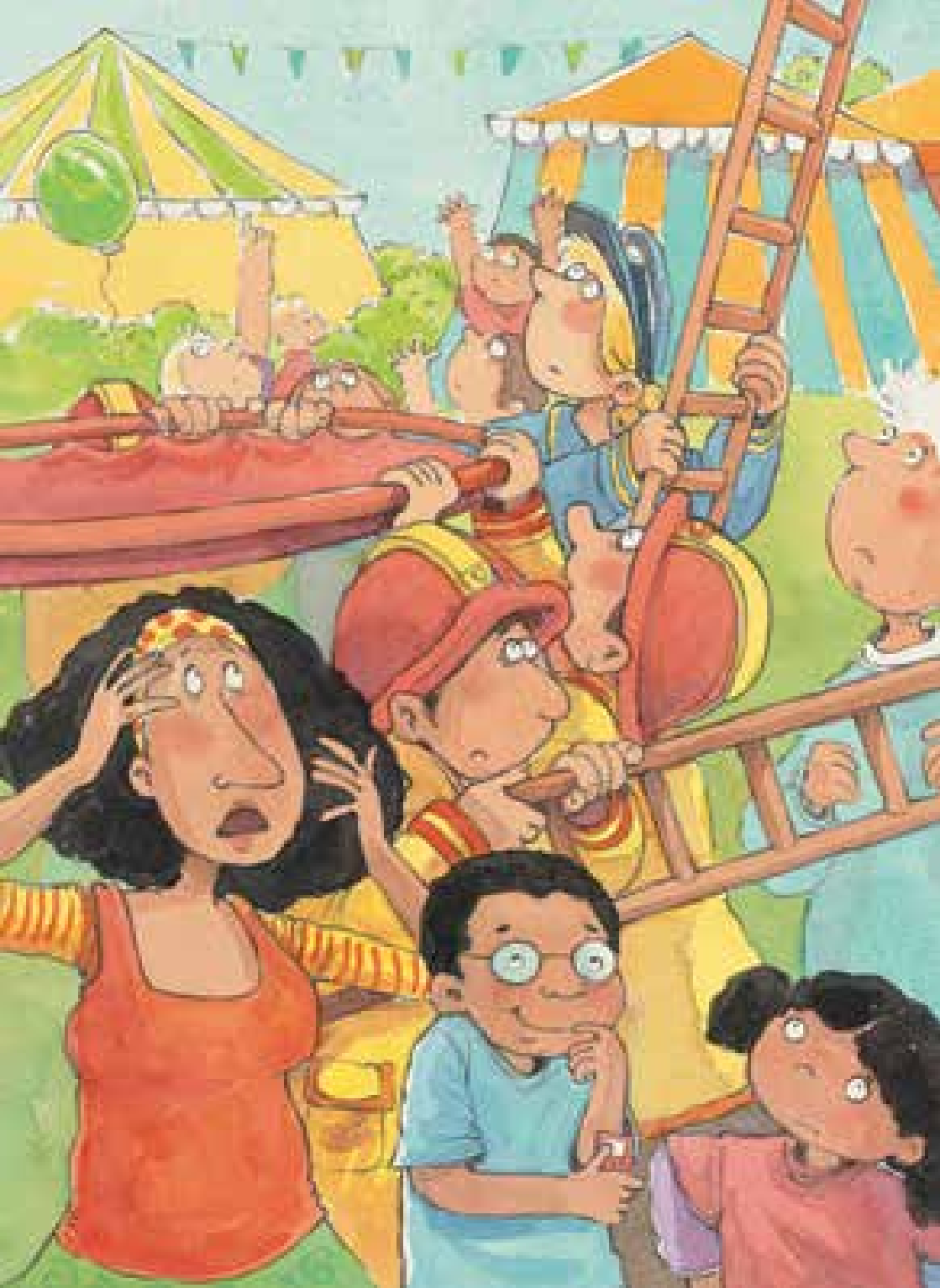 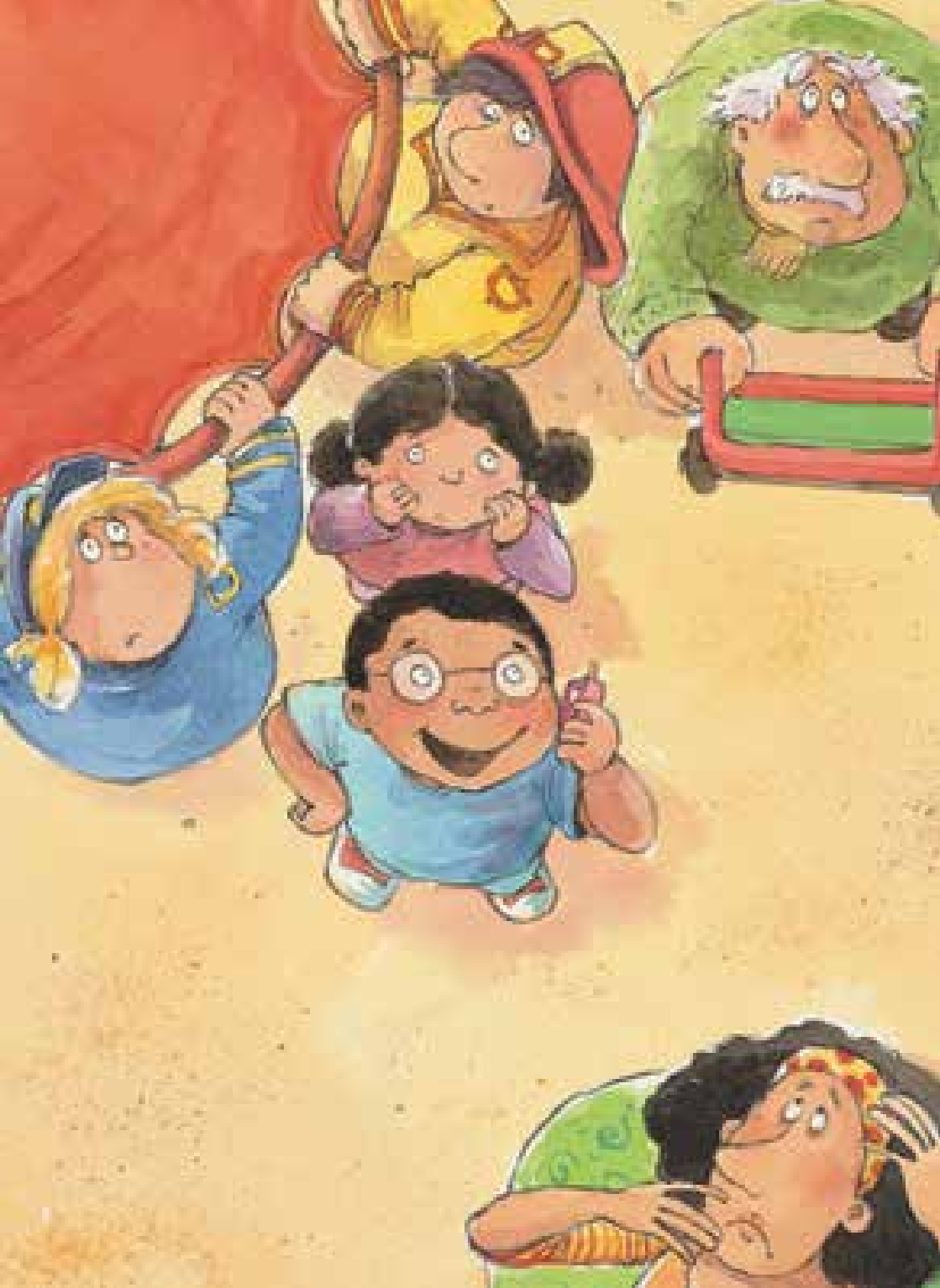 Come and 
get the king.
What did the boy do?
Helicopter 
coming!
A boy got out 
his cellphone.
“Come and get the 
king,” he said.
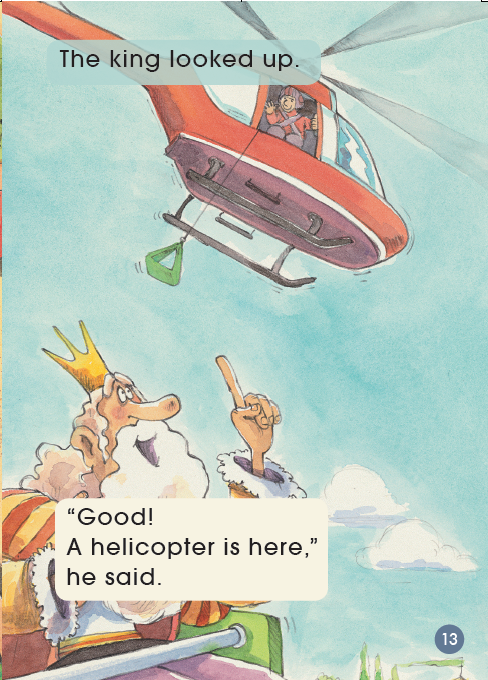 How did the king feel? 
How do you know?
The king looked up.
“Good!
A helicopter is here,” he said.
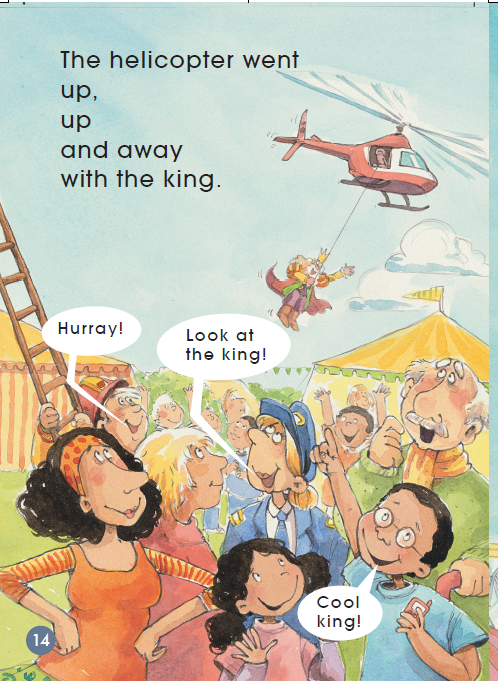 The helicopter went up,
up and away
with the king.
How did people feel? 
How do you know?
What else could they say?
Hurray!
Look at
the king!
Cool 
king!
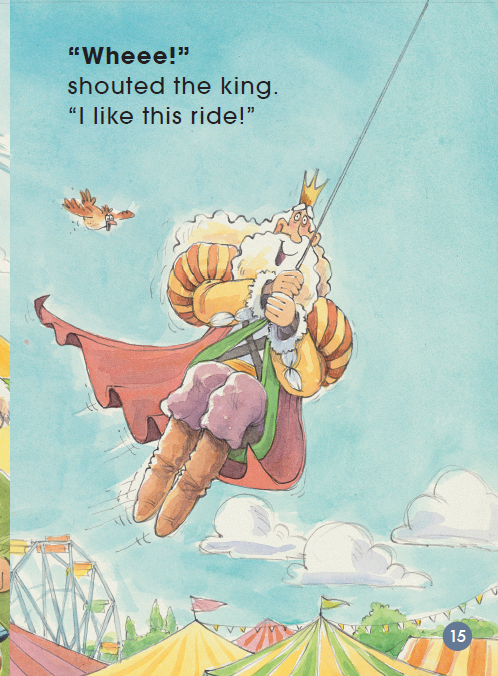 What do you 
think of the king?

I think he is…
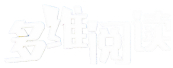 Read
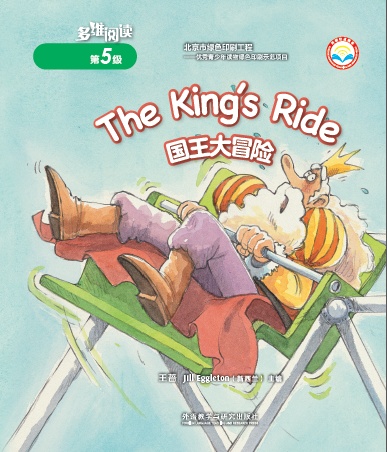 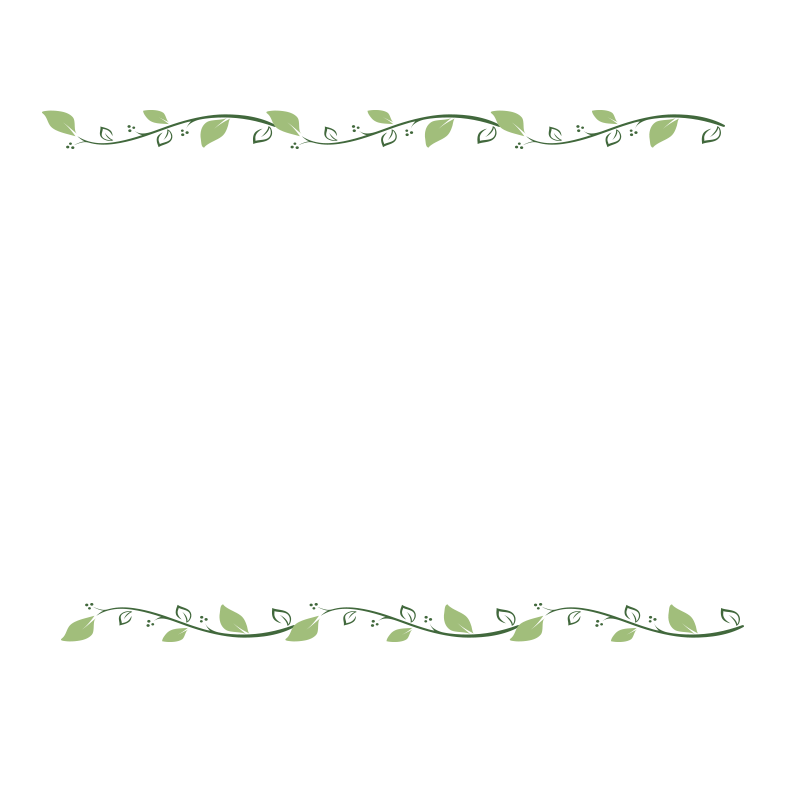 Tips:
Read with full emotion.
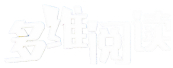 Q: How much do you know about the story?
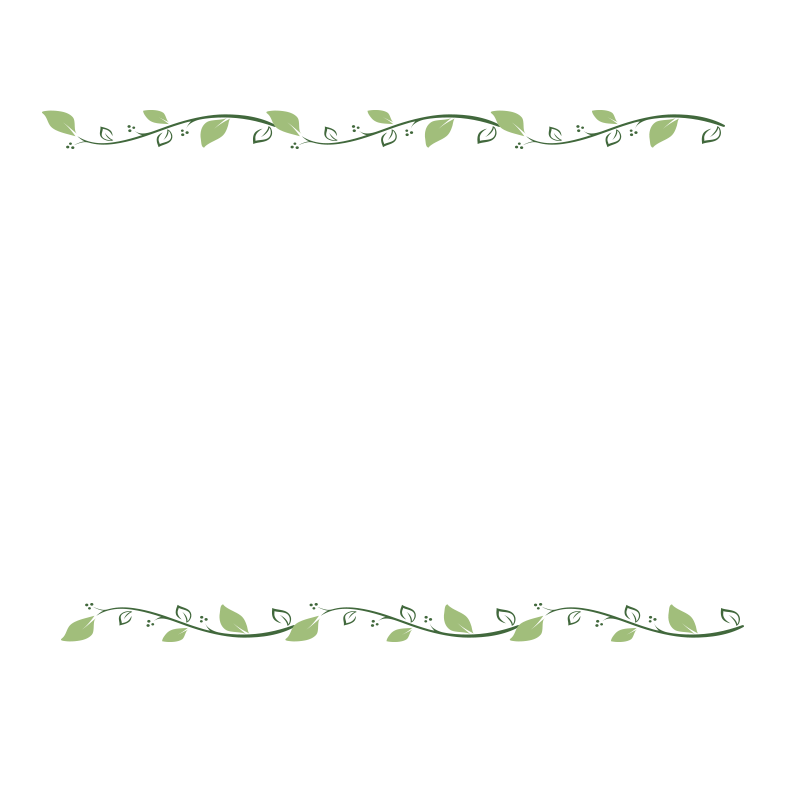 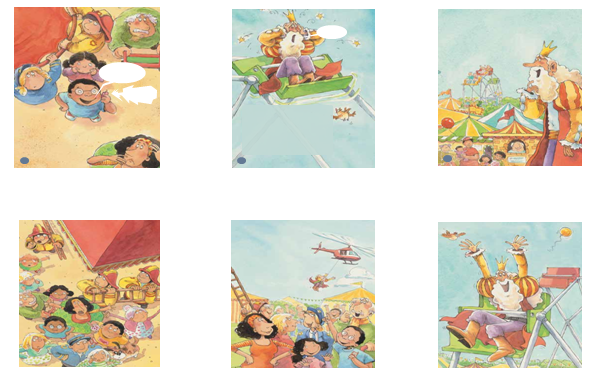 Tips:
 Order the pictures.
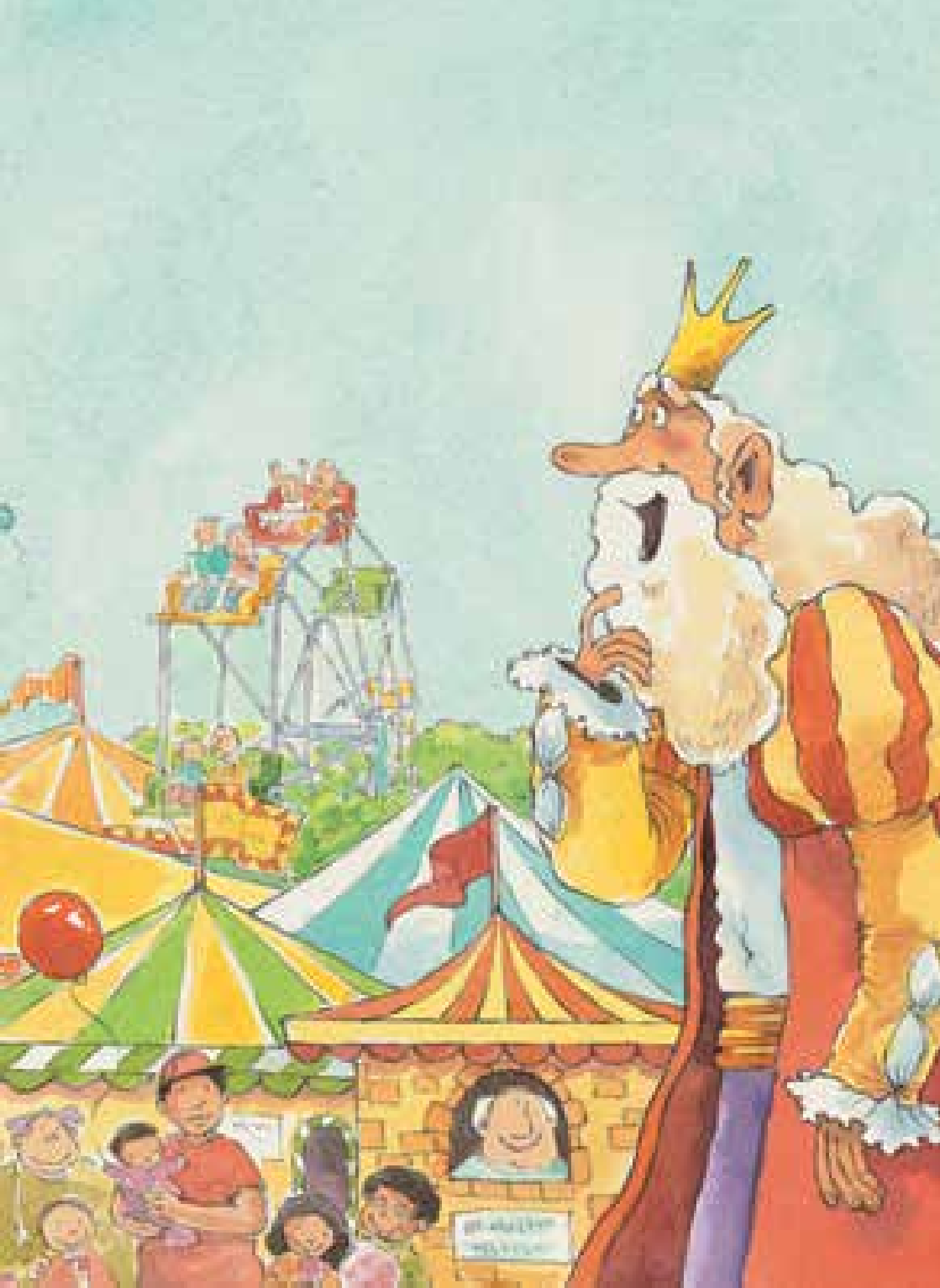 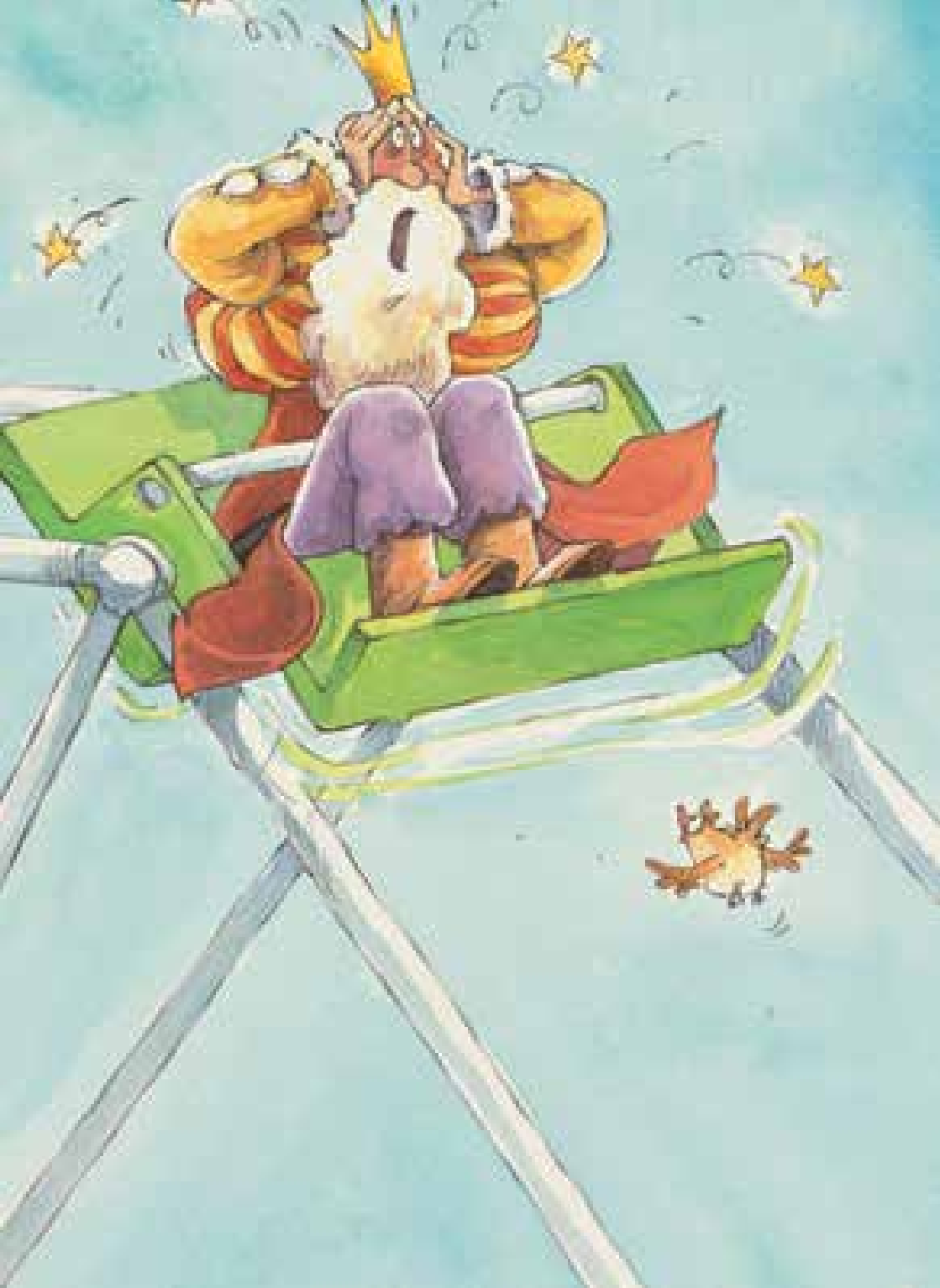 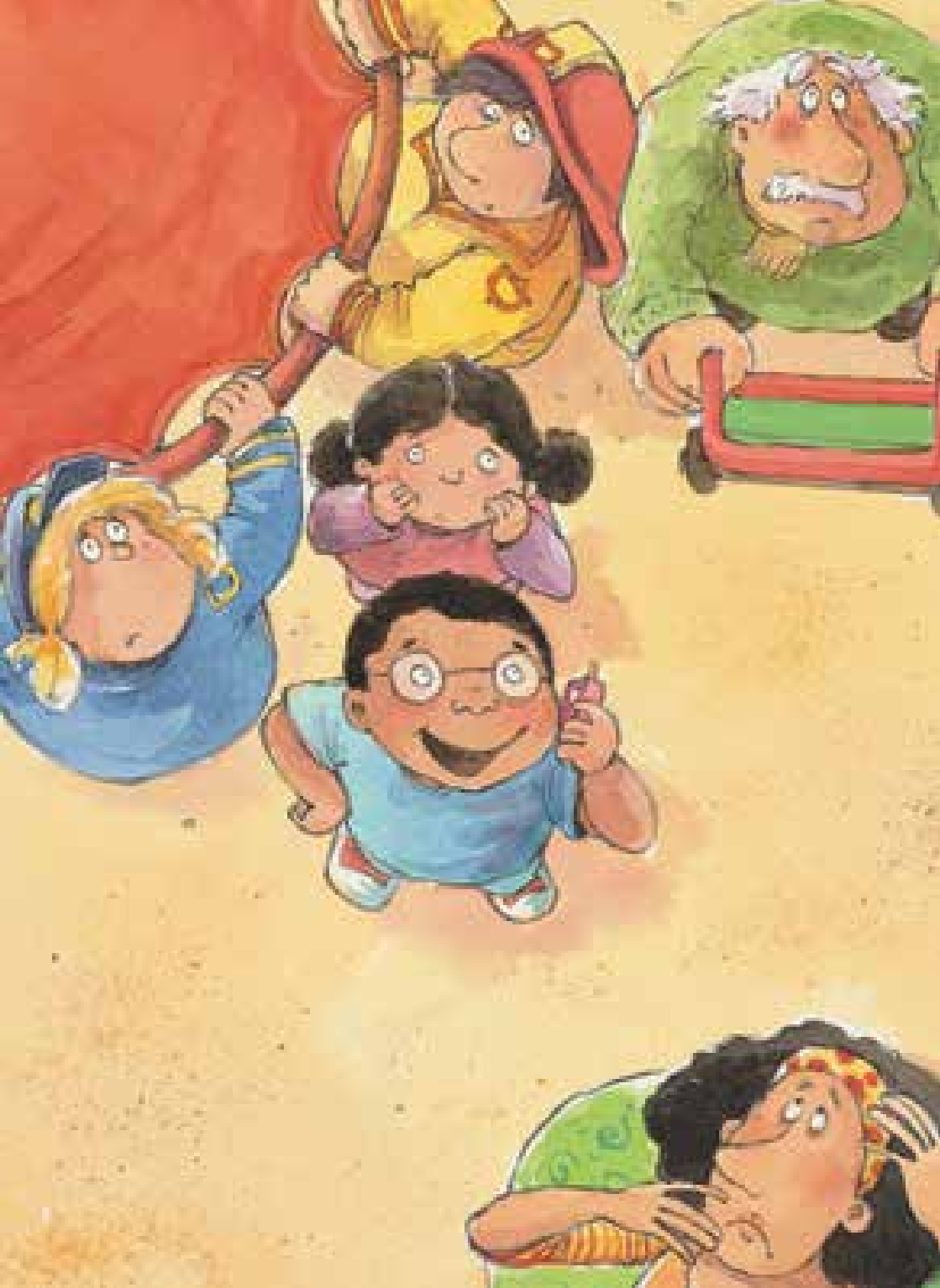 ③
⑤
①
The wheel stopped.
A boy called 
the helicopter.
The king wanted to have a ride.
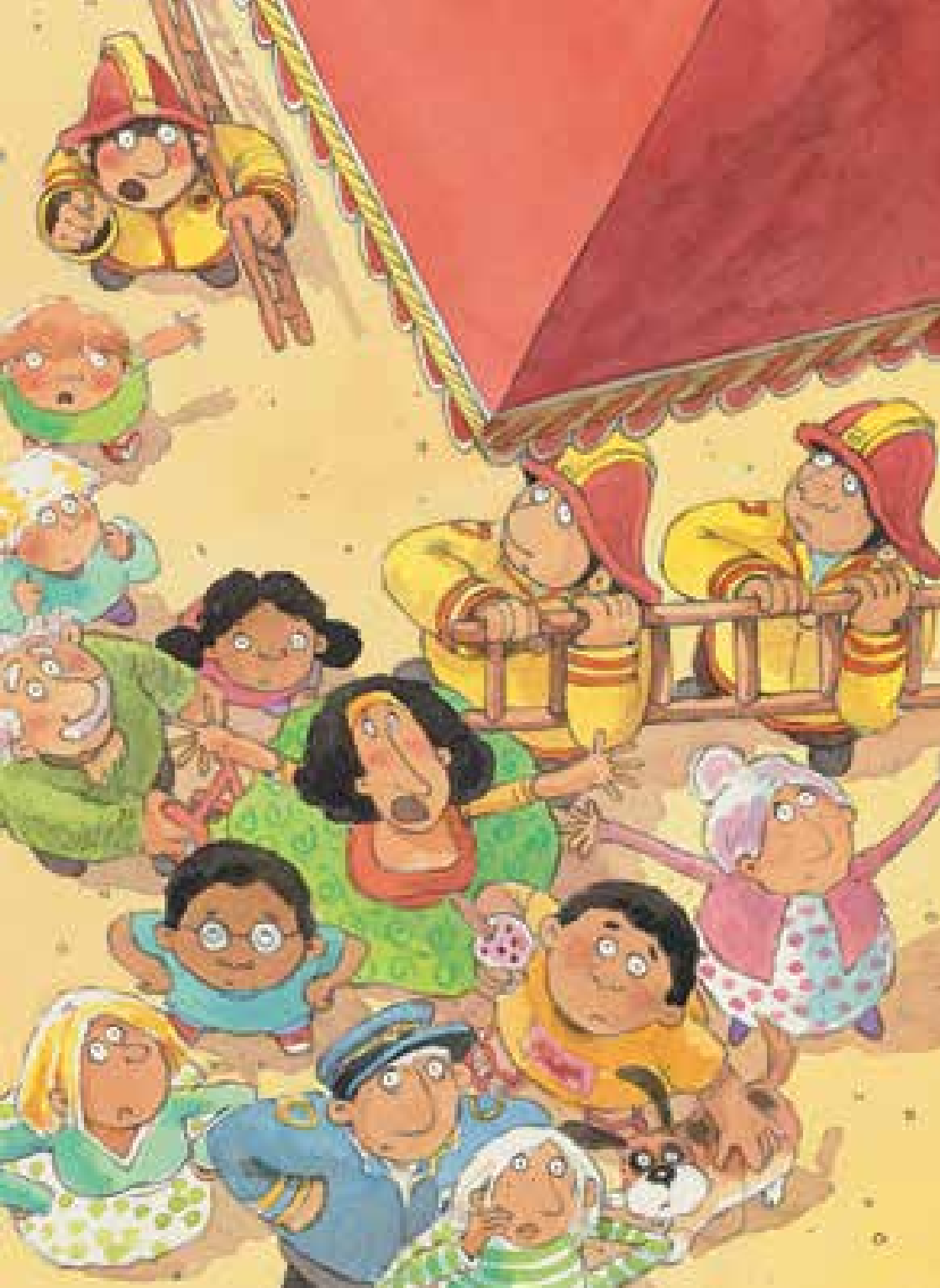 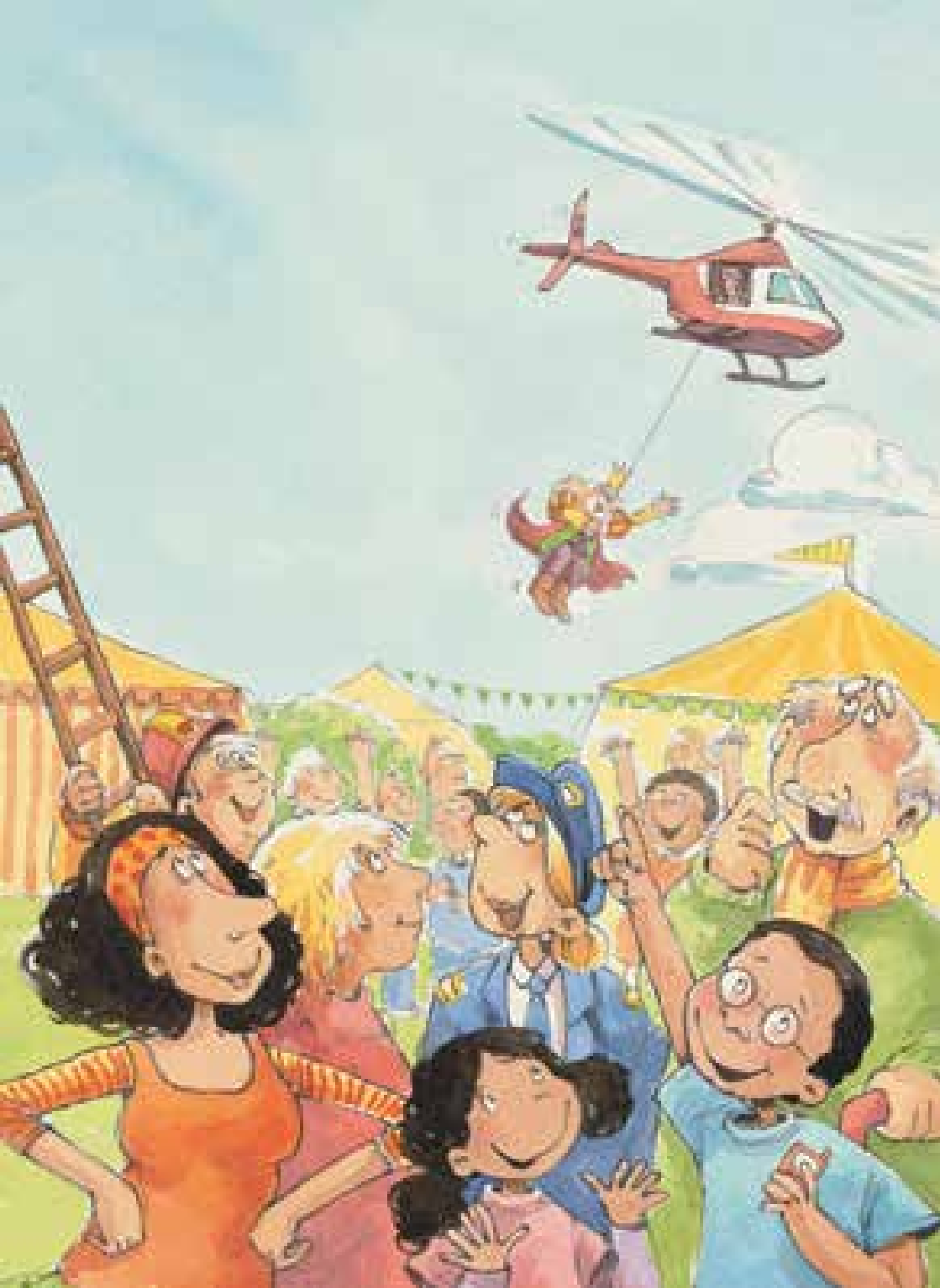 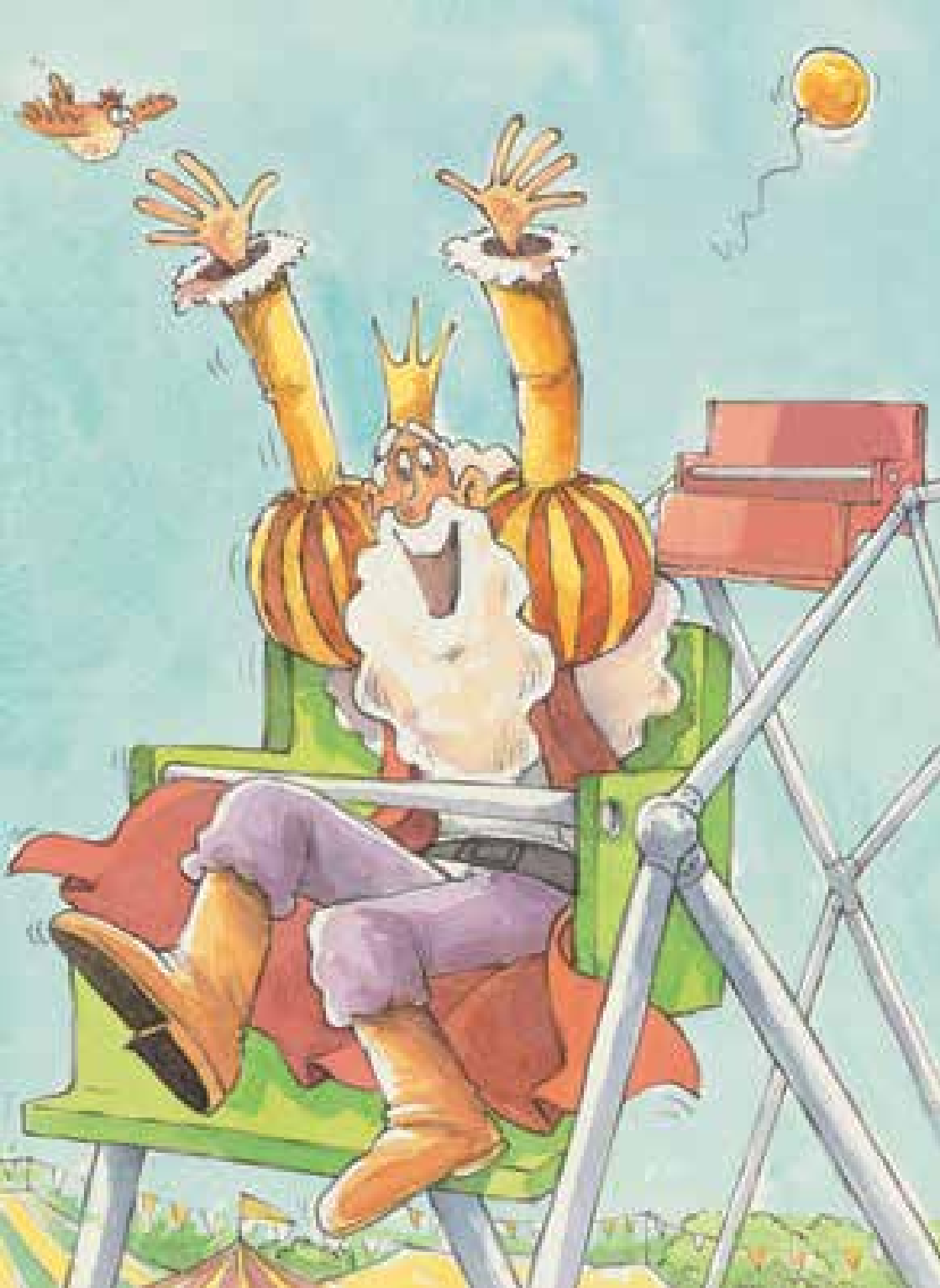 ⑥
②
④
The king went up with the helicopter.
People wanted to help the king.
The king went up with the wheel.
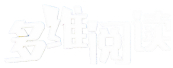 Reading theater
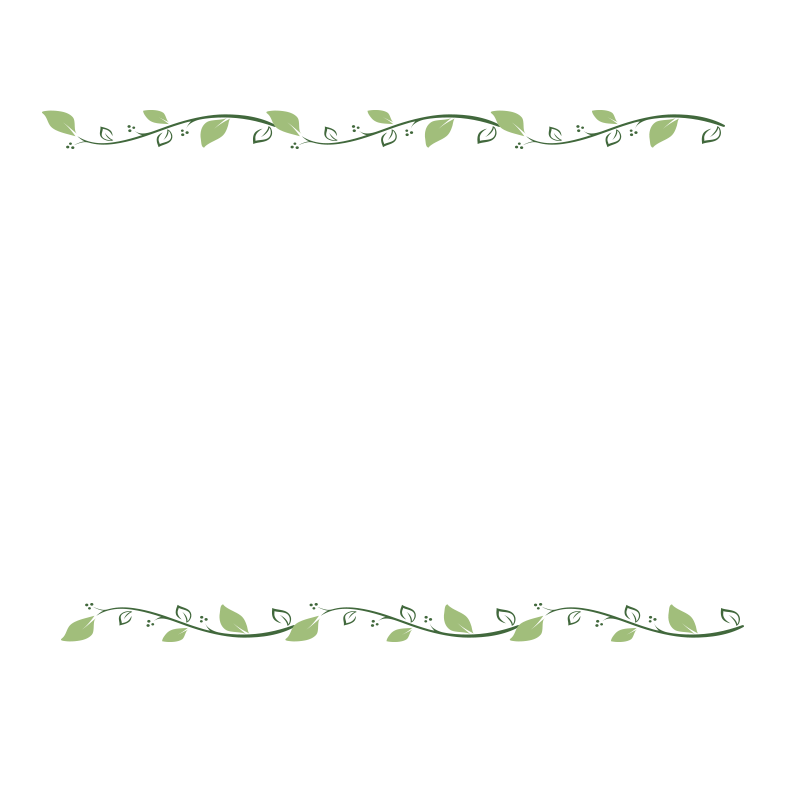 Tips:
Finish the worksheet in groups.
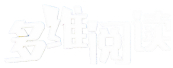 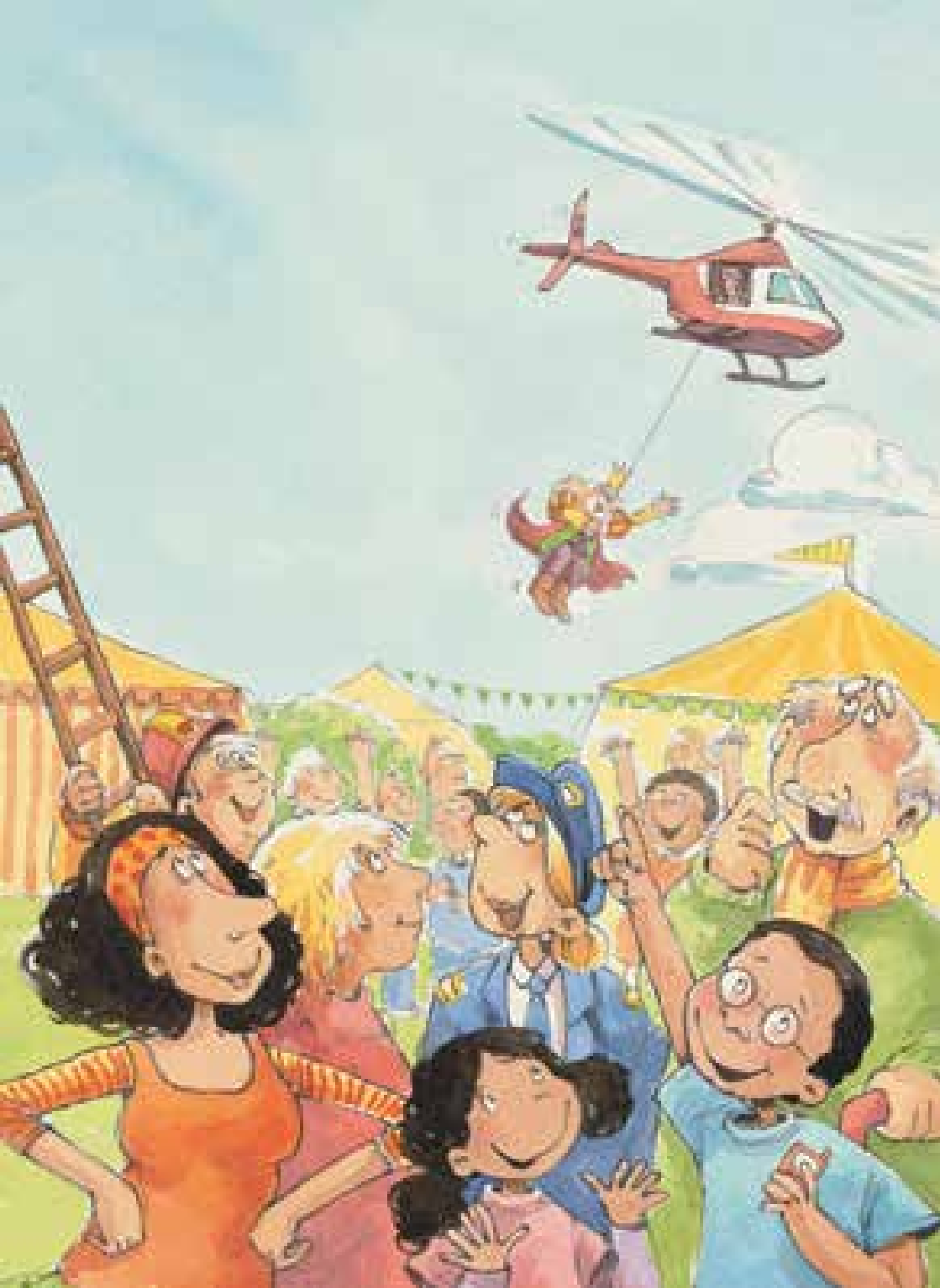 Q: Do you think it’s a good idea
      to rescue the king with a helicopter?
I think it’s a good idea, because…


I don’t think it’s a good idea, because…
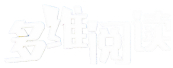 Q: What do you do when you have some difficulties?
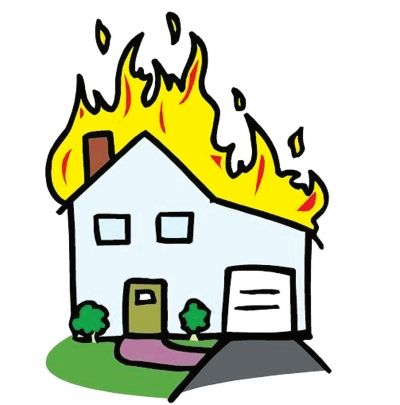 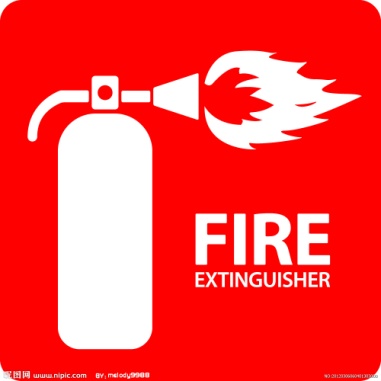 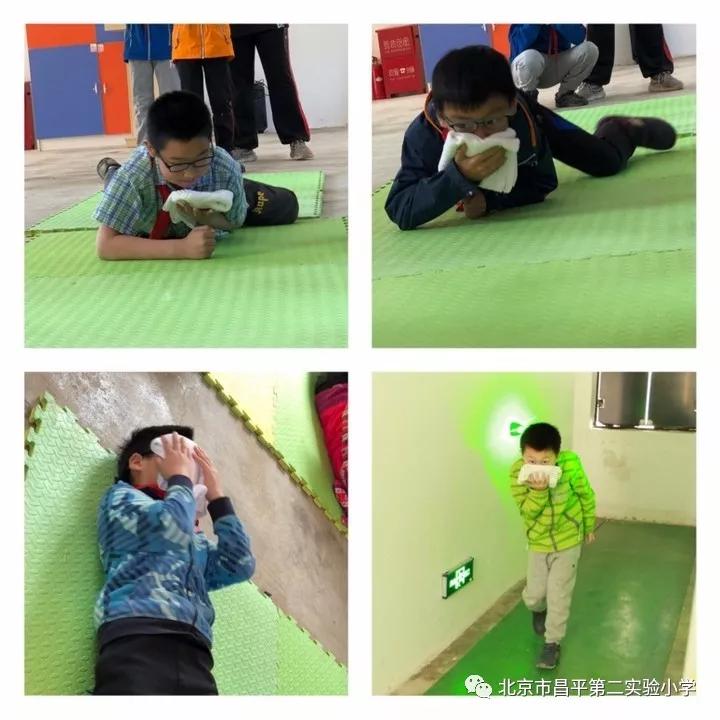 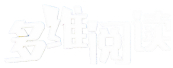 Q: What do you do when you have some difficulties?
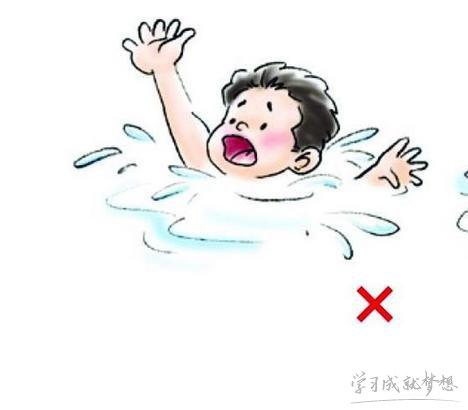 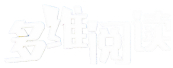 Q: What do you do when you have some difficulties?
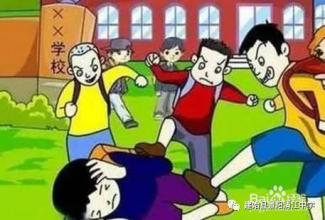 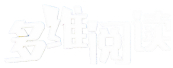 Homework

1. Listen and read the book.
2. Draw a picture of how to solve the problems in your life.